Our 50 States:Rhode Island
Molly
July 2015
Symbols of Rhode Island
The state bird is: The Rhode Island Red 
The state flower is: violet 
The state tree is: red maple
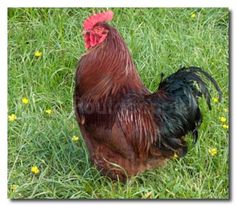 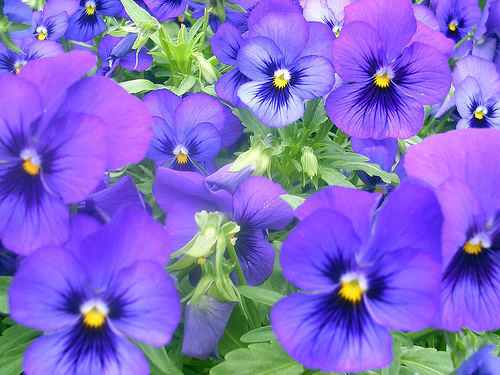 Add a picture here.
Add a picture here.
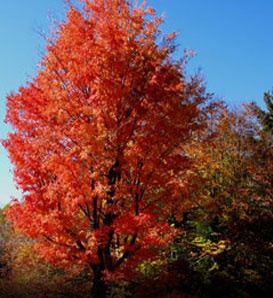 Add a picture here.
State Flag
The Rhode Island flag stands for the Rhode Island seal and a special quote: “Hope we have to the anchor of the soul.”
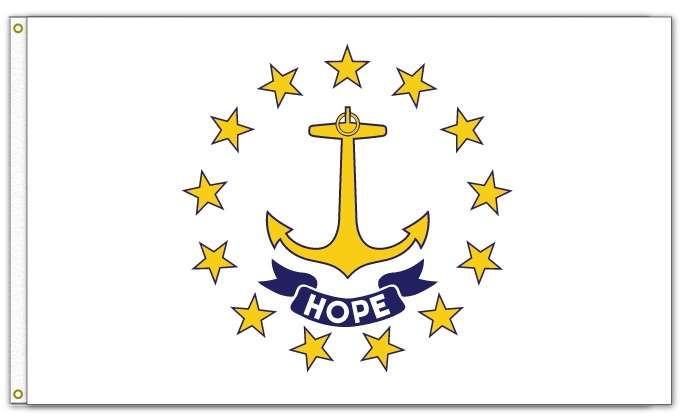 Add a picture here.
State Nickname
The state’s nickname is the Ocean State because Rhode Island has two border states and the rest is water.
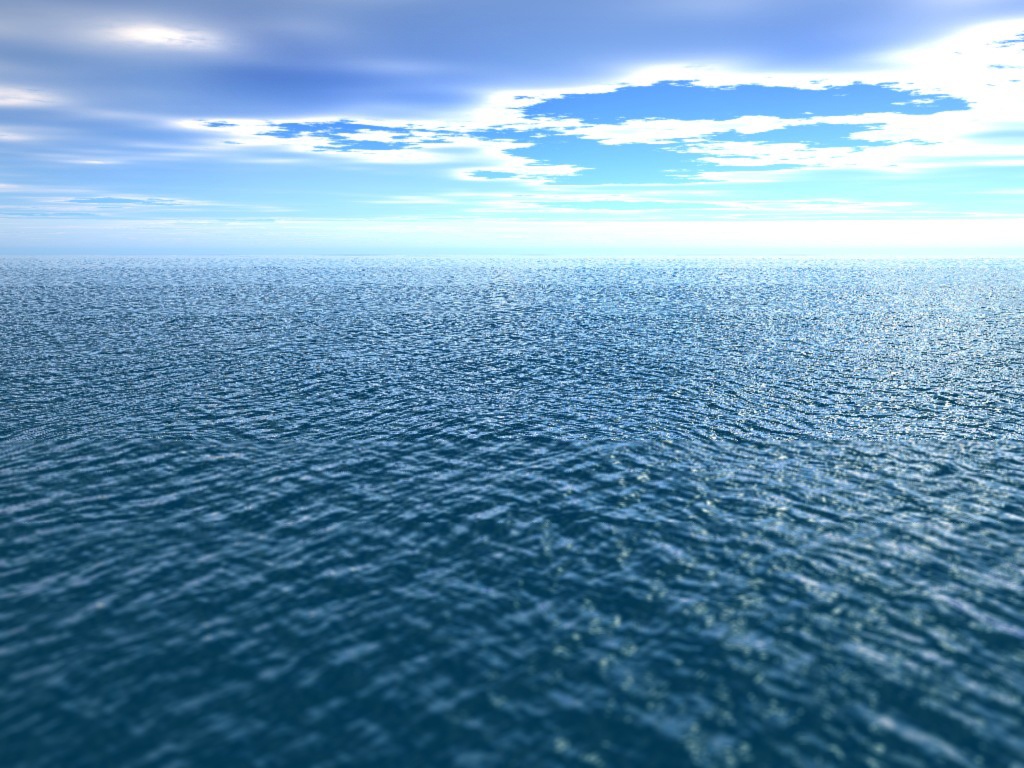 Statehood
This state became the 13th state in the United States in 1790. 

The first Governor of the state was Nicholas Cooke.
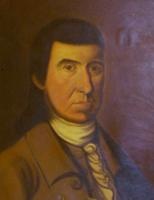 Government
Gina Raimondo is the governer.
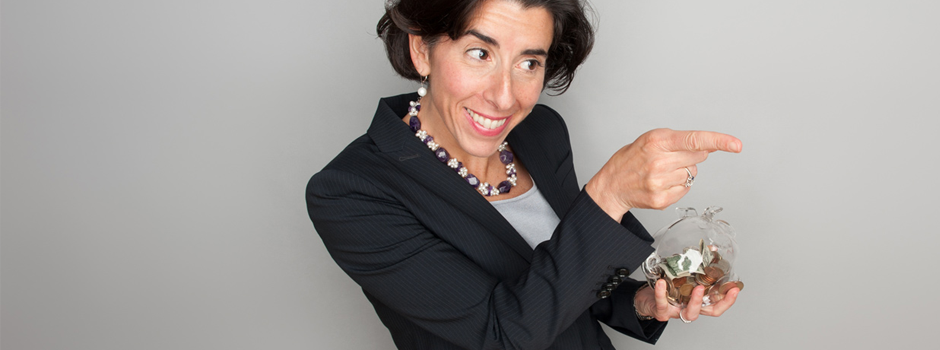 Maps
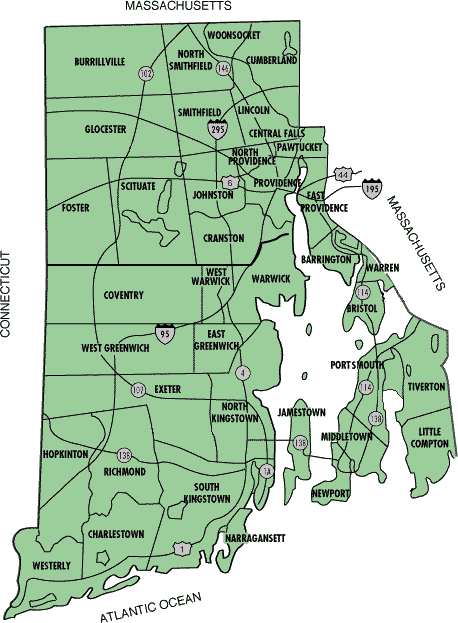 Weather
The average high temperature in July is: 83 degrees Fahrenheit 
The average high temperature in January is: 36 degrees Fahrenheit
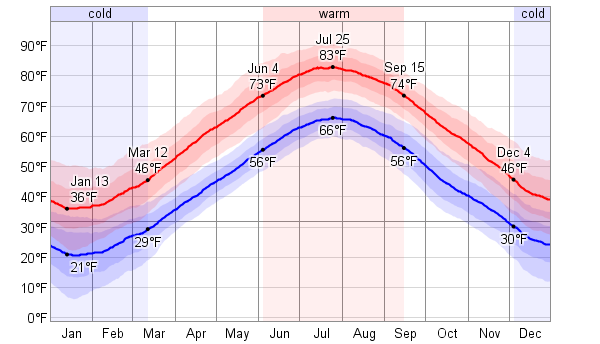 Natural Resources
Plant Life
maple trees, violets, and evergreens  
Animal Life
coyotes, raccoons, skunks, and rabbits
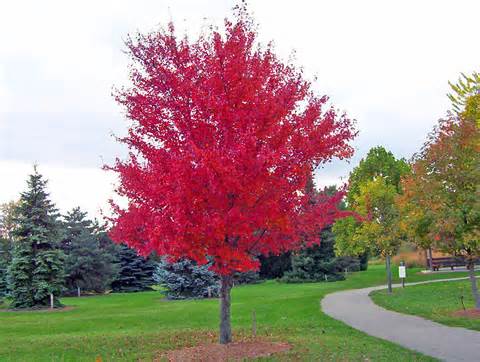 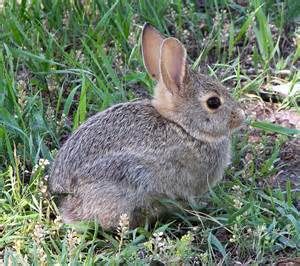 Places to Visit
If I were to visit, I would like to visit the Rhode Island state house because I would like to get some background information on a new state and I could find some good information also.
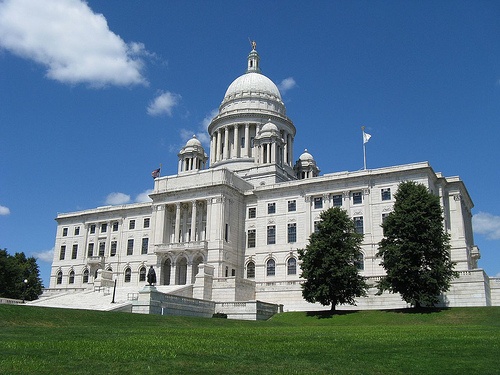 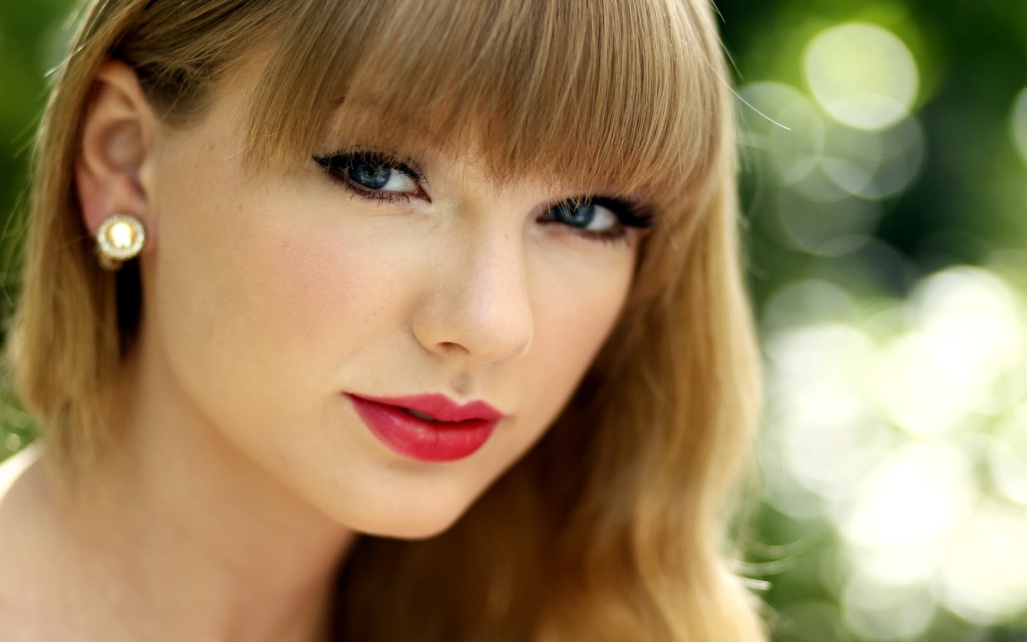 Famous People
Taylor Swift 
Robert Capron 
 Elisabeth Hasselbeck
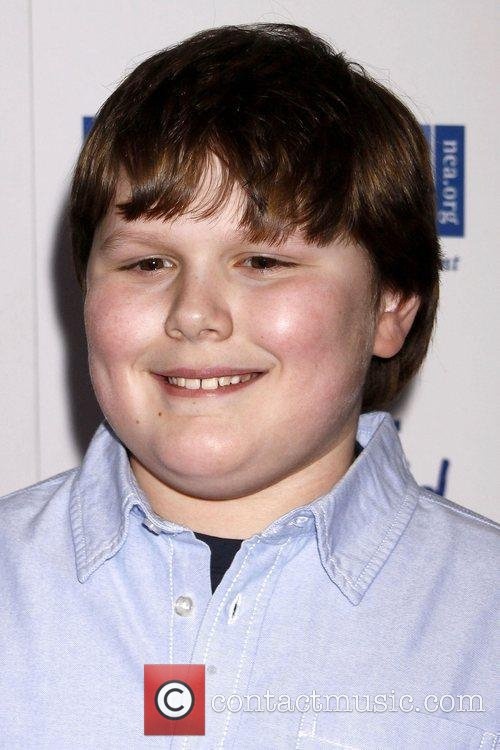 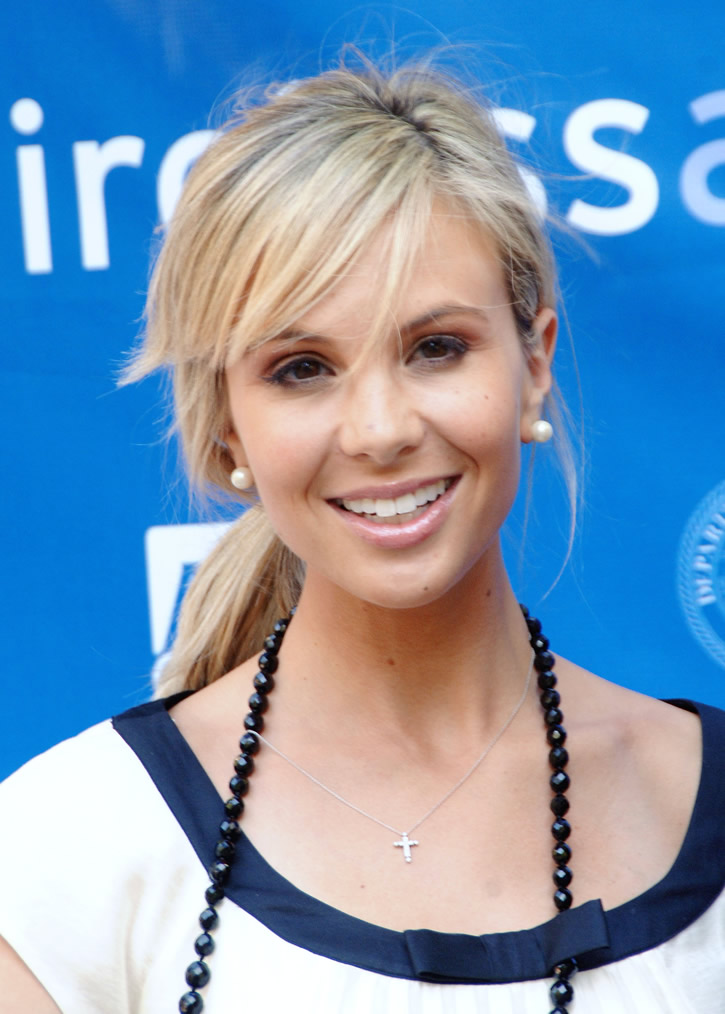